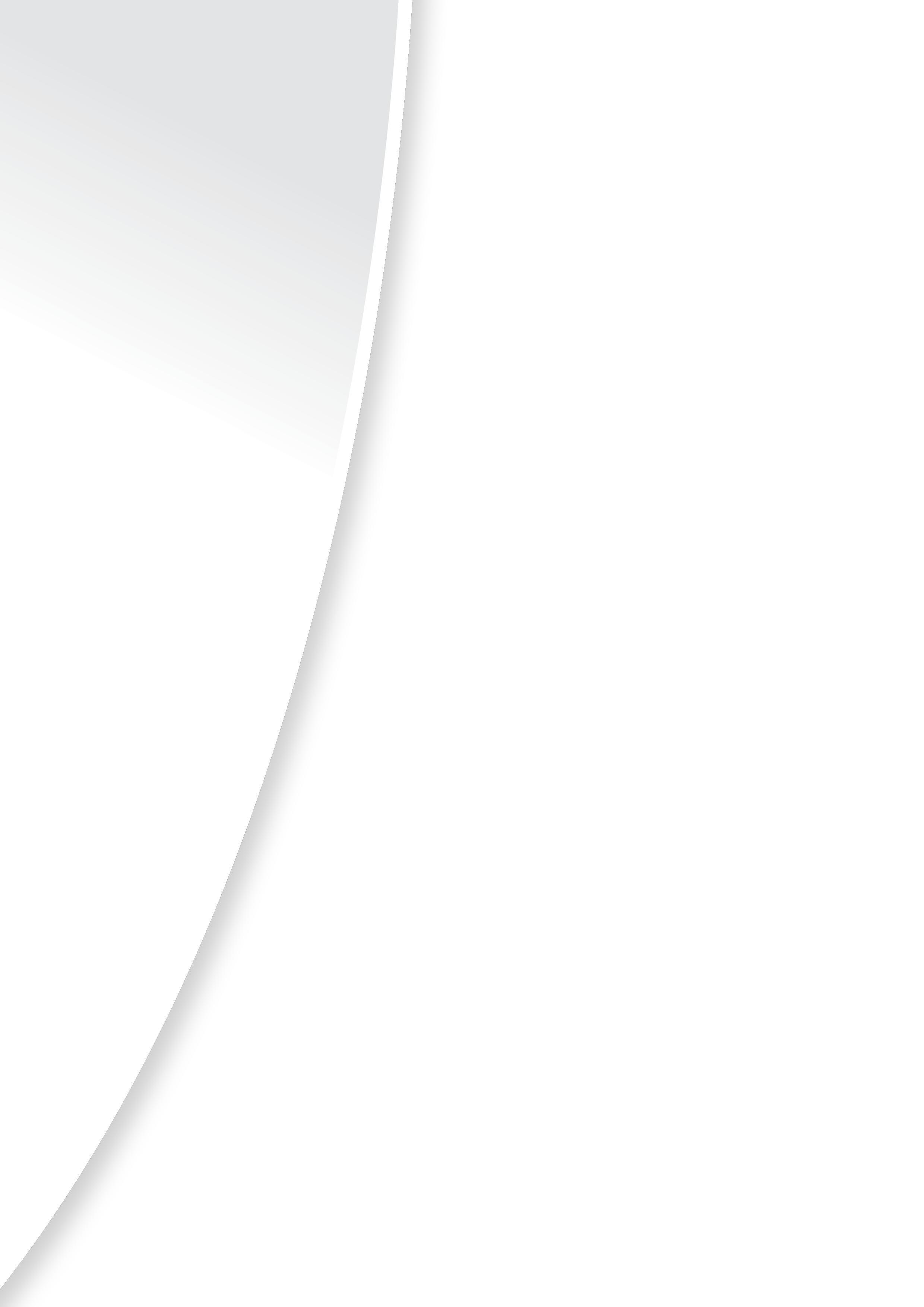 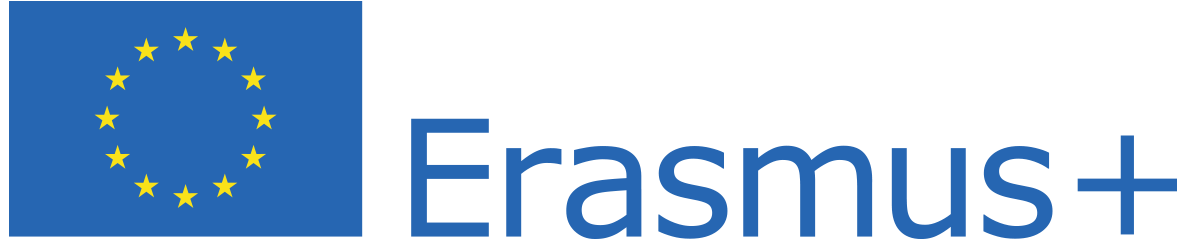 MEGHÍVÓ

Szeretettel meghívjuk kedves partnereinket az 

ERASMUS+HOT
„Határtalan Online Térben”
Projekt 2020-1-HU01-KA226-SCH-093976 

 nemzetközi projektünk budapesti rövidtávú képzésére

A digitális világ hatása a gyermekekre – gyermekek és a digitális eszközök

A konferencia időpontja 
2022. 04.20-23. 
Budapest Danubius Hotel Hélia

A konferencia nyílt napja
/Partnerségen kívüli kollégák részére ONLINE!/
2022.04.20. és 22.


SZERETETTEL VÁRJUK!




.
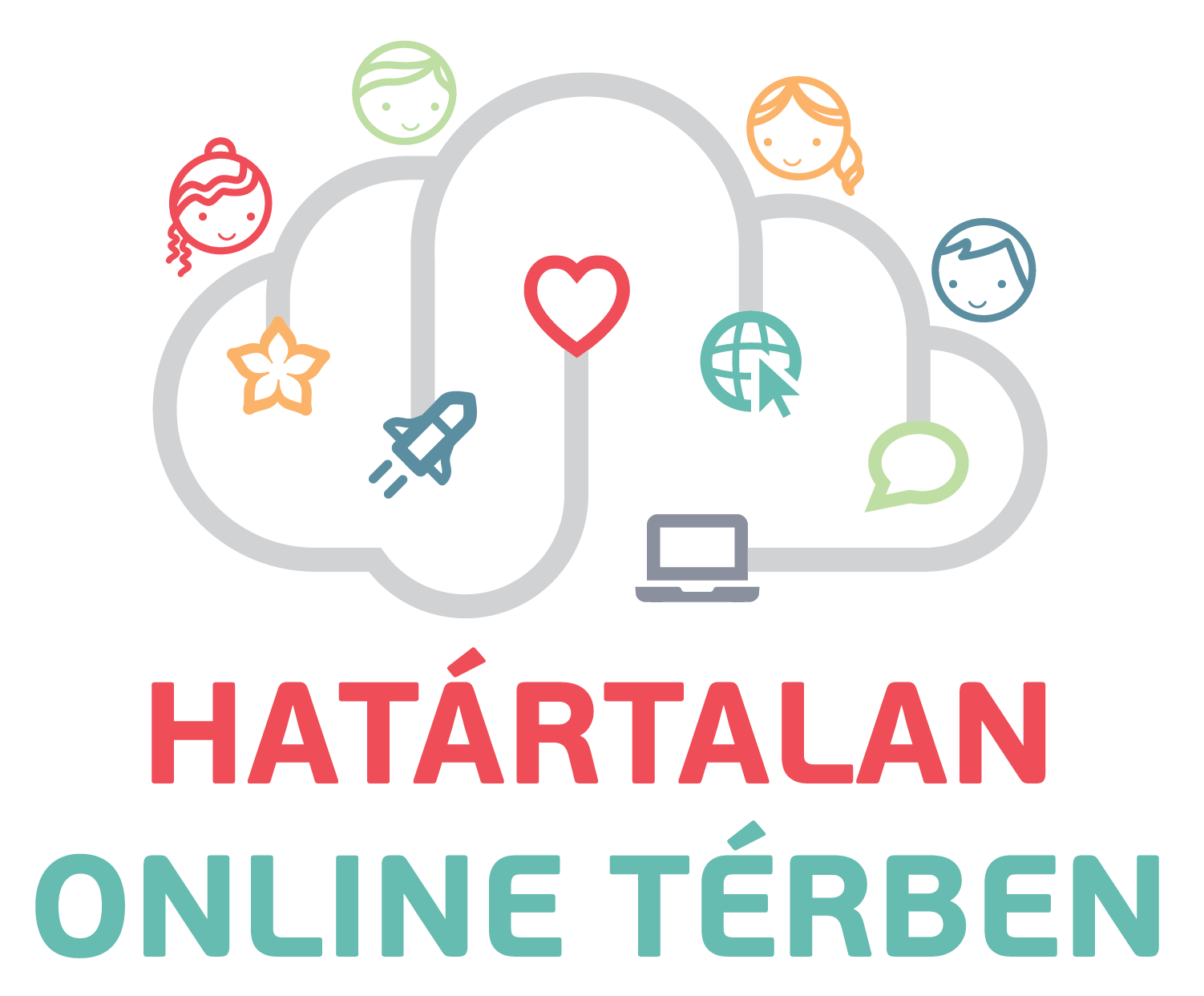 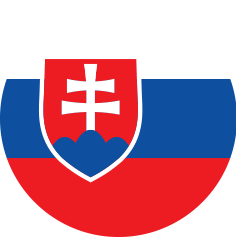 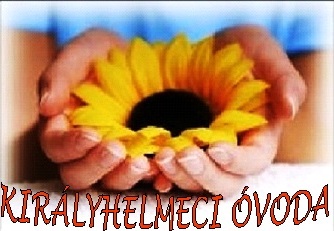 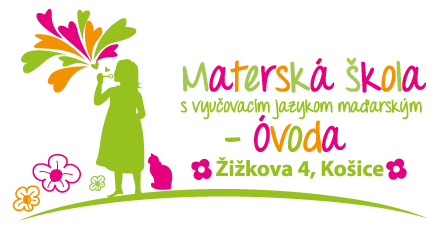 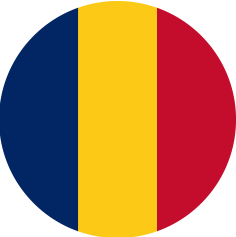 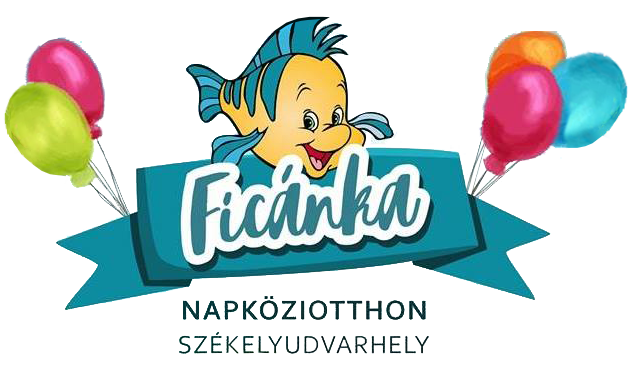 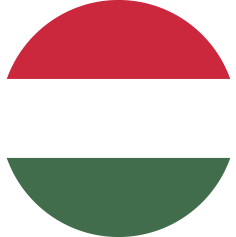 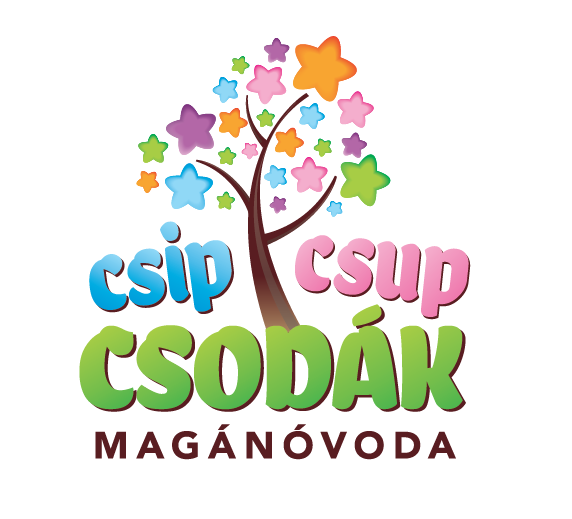 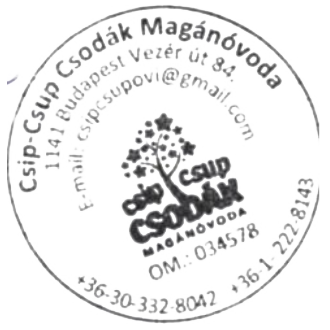 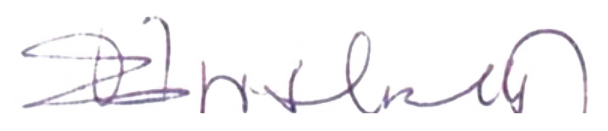 Fóris Marietta projektkoordinátor